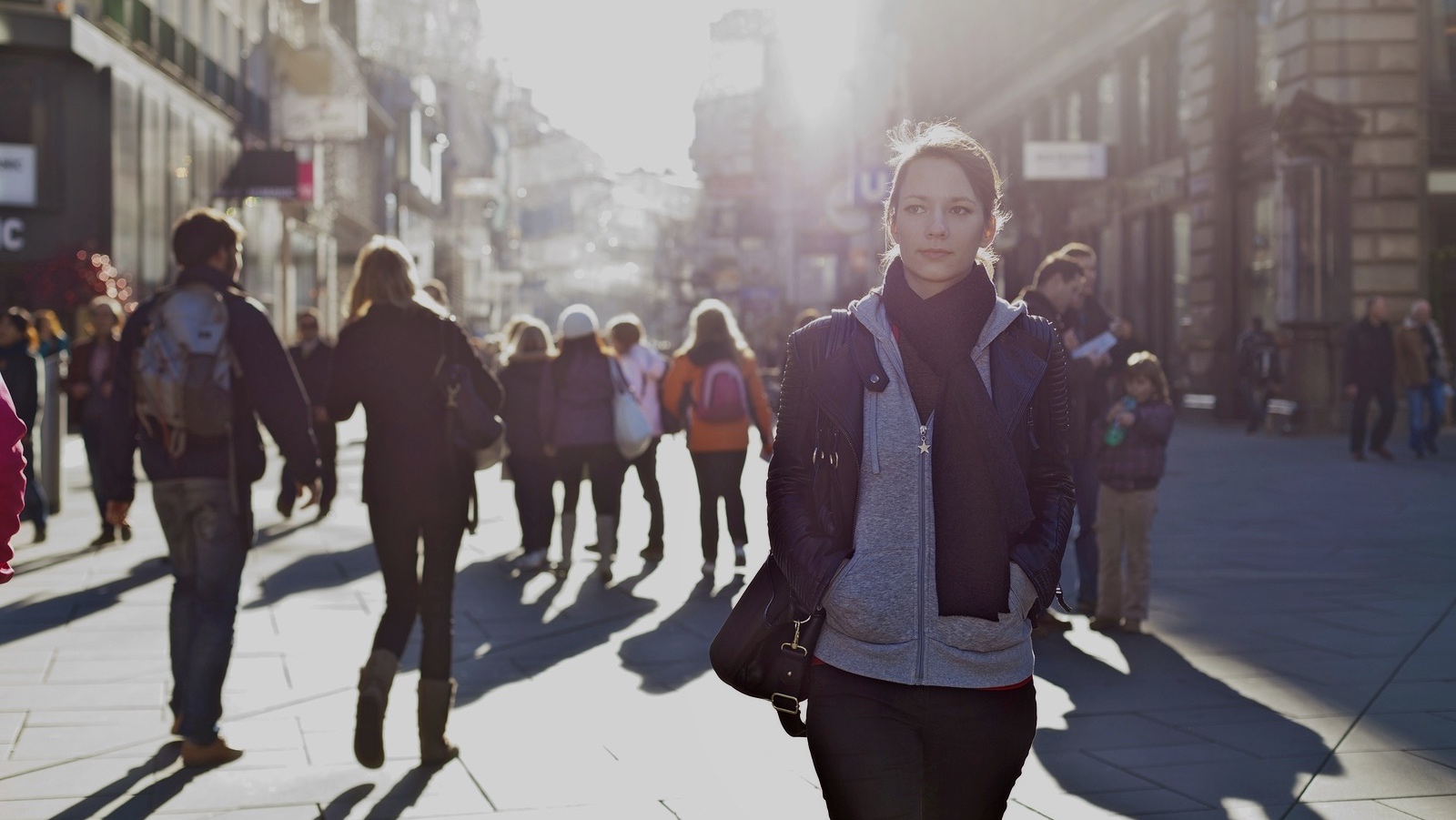 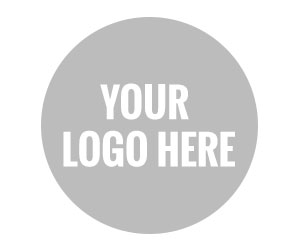 Challenge Title
Moderator Training
[Speaker Notes: 1) Update the logo
2) Update the Challenge title]
Agenda
Challenge Overview
Challenge Moderation Practice
Example Scenarios
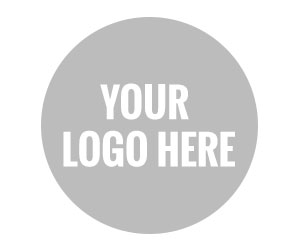 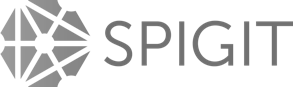 [Speaker Notes: 1) Update the logo]
3
Challenge Overview
Innovation Process
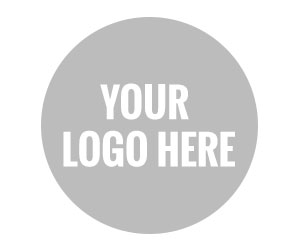 [Speaker Notes: Update the logo]
4
Challenge Question
E.G. How might we maximize the likelihood that you reach your potential at work?
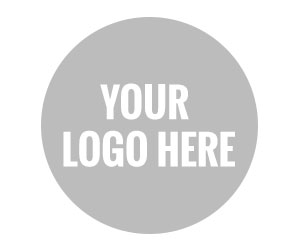 [Speaker Notes: Update the logo
 Update the Challenge Question

Presentation Note: Align the team with the business opportunity and why the challenge is important to the organization/sponsor.]
5
Challenge Flow
Expert Review
Pairwise
Selection
1/27 to 2/2
1/27 to 2/2
1/20 to 1/26
Ideation Closed
Voting and Commenting is disabled.
Expert panel performs detailed review of ideas
Ideas meeting graduation criteria advance
Participants prioritize ideas using pairwise.
Winners and/or top ideas announced and awards distributed.
Prioritized ideas presented to sponsor/s.
Sponsor assigns next steps for incubation or implementation.
1/16 to 1/19
Ideation & Collaboration
Participants can continue to comment and vote. Idea posting is disabled.
Active Moderation continues
Ideas meeting graduation criteria advance
1/5 to 1/15
Participants can submit ideas, comments, and vote on other’s ideas.
Idea owners modify ideas as they receive input
Active Moderation starts
Ideas meeting graduation criteria advance
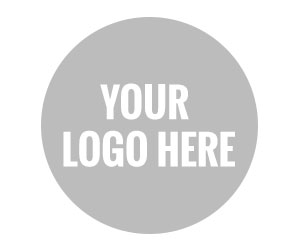 [Speaker Notes: Update the Innovation Challenge Process; phases, dates, and activities.
 Update the logo

Presentation Note: Ensure the team understands when to begin moderation and how the innovation process works.]
6
Challenge Moderation Practices
Innovation Process
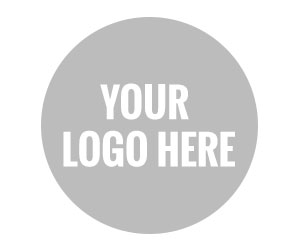 [Speaker Notes: Update the logo]
7
Principles of Challenge Moderation
Increase
Perspectives
Increase
Understanding
Focus – Focus the audience
Catalyst – Expand the thinking
Nexus – Expand the influence
FOCUS THE AUDIENCE

Report out of scope ideas to the challenge team. 
Help participants understand comments are for building, voting is for showing support.
Respond to as many ideas as possible.
EXPAND THE CONCEPT

Help the innovator increase understanding among the audience.
Help uncover opportunities for expansion in different areas or the idea/business.
What is the primary advantage of this idea over the current state?
EXPAND THE INFLUENCE

To members with related interests.
To members with valuable perspectives.
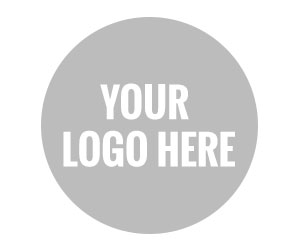 [Speaker Notes: Update the logo

Presentation Note: Out of scope ideas should be reported to the challenge team, while out of scope conversations should be appropriately challenged. Help users understand that voting is for showing support vs. comments/discussions are for idea building. E.g  “Great Idea” is a nice comment but does not add much value to the idea. Respond in a timely manner to all ideas. A good moderator response is in the form of a question. The role of the moderator is to help the person who contributes and collaborates on an idea more fully realize the potential of their idea and their leadership, not to vet ideas, ad hoc.]
8
Moderation Practices
View All Ideas Page
Set a goal for yourself to look at X number of ideas that have not received a lot of engagement to date (e.g., as a function of views, comments, and votes).
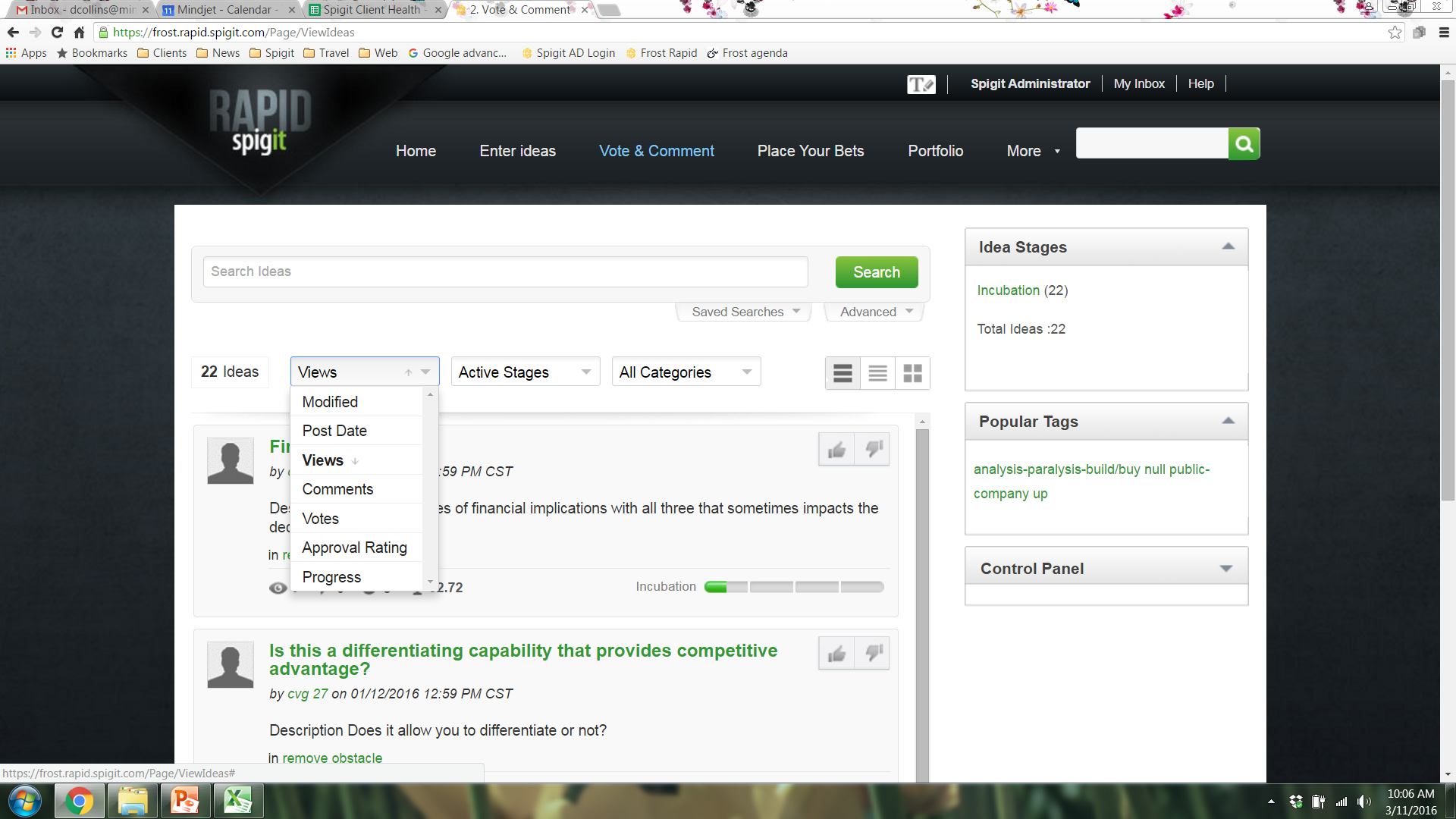 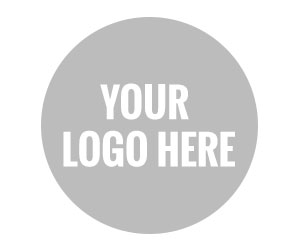 [Speaker Notes: Update the logo]
9
Idea Home Page
Moderation Practices
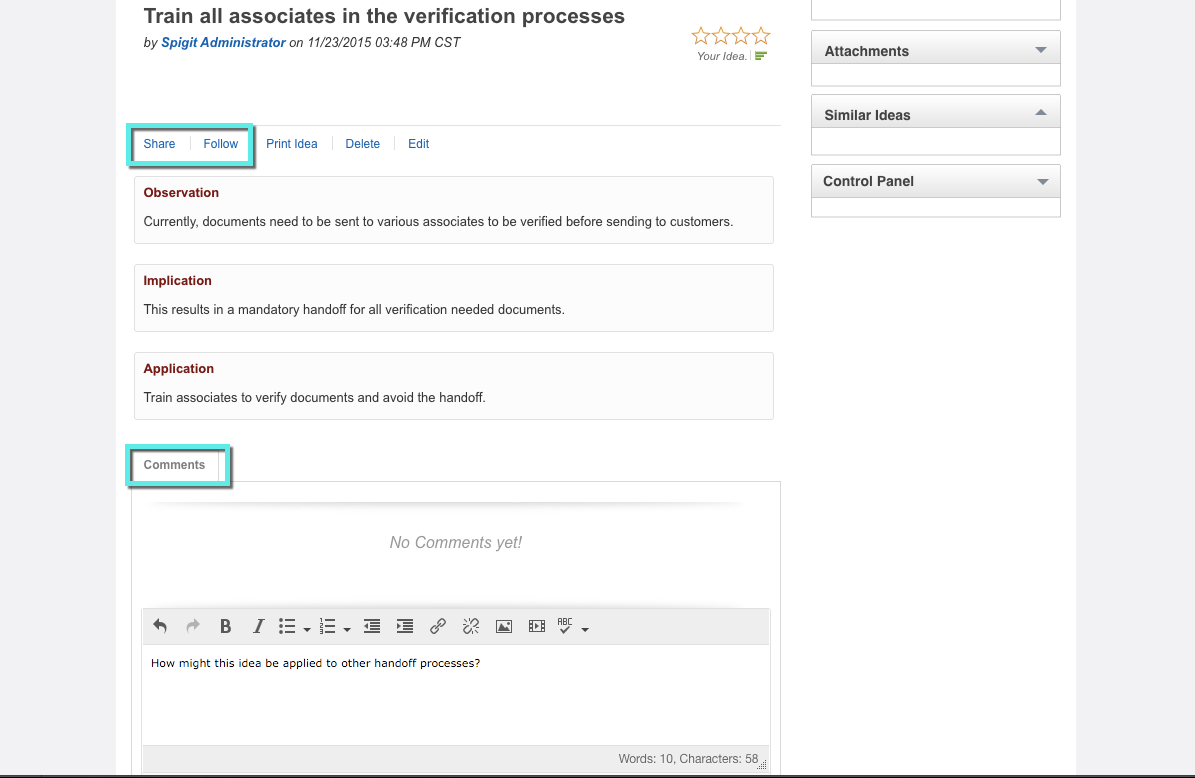 The primary tools needed for Moderation
1
2
Share 
Follow
Comment
the share window…
3
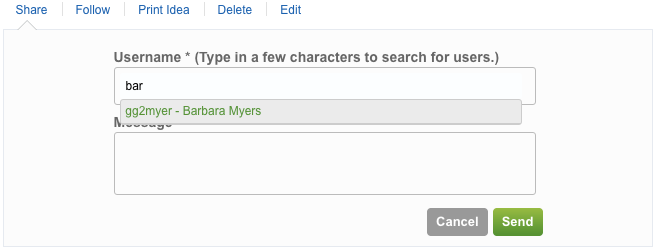 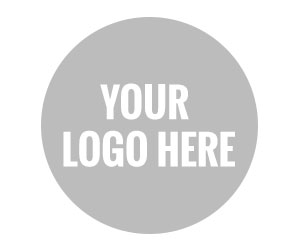 Use @ mentions to notify someone
[Speaker Notes: Update the logo]
10
Scenarios
Note: examples are fictional
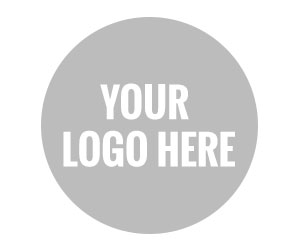 [Speaker Notes: 1) Update the logo]
11
Scenario 1: the case of the well-formed idea
The Idea 
Observation
Engineering change orders for work being done at the East Bend Generating Station often arrive without notice. We learn about them seemingly by accident. 
Implication
The operators often have to redo work, using additional resources unnecessarily. 
Application
What if we were to use System X to make all pending and approved change orders available to the plant staff, so they could get a sense of what’s coming down the pike?
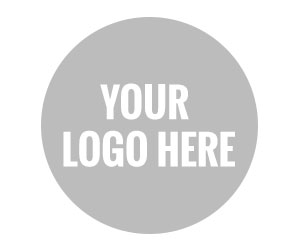 [Speaker Notes: 1) Update the logo]
12
Scenario 1: perspective
Perspective on the idea?
What action might the moderator take?
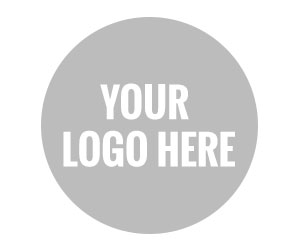 [Speaker Notes: 1) Update the logo]
13
Scenario 1: a moderator action
Pick “share”
Identify an interested party working at the Beckjord Station
Type…
“Might the following idea might have some relevancy at Beckjord? Please review and comment when you have a chance.”
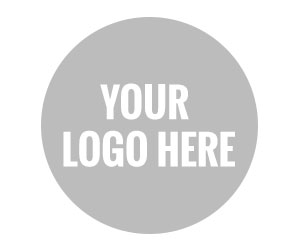 [Speaker Notes: 1) Update the logo]
14
Scenario 2: The case of the poorly received idea
The Idea 
Description
The contractors at Firm XYZ are unreliable. They neglect basic safety procedures. What if we were to rebid the services that Firm XYZ provides us in the hopes we can on-board a new, better service provider?
Value
Knowingly or not, Firm XYZ exposes our company and its employees to a lot of liability. This idea would mitigate that risk.
Audience Comment
How naïve. our company never walks away from long-standing relationships with its contractors. We just have to make the best of it.
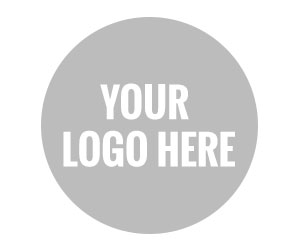 [Speaker Notes: 1) Update the logo]
15
Scenario 2: perspective
Perspective on the idea and comment?
What action might the moderator take?
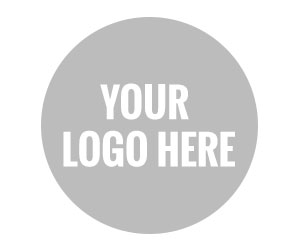 [Speaker Notes: 1) Update the logo]
16
Scenario 2: a moderator action
Pick “comment”
Type…
“Thank you for sharing your perspective. Would it make sense for the idea contributor to explore our company’s contracting policies as a means of fleshing out the idea?”
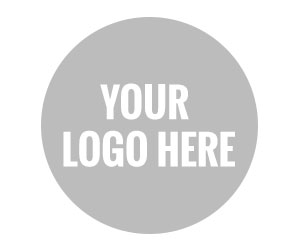 [Speaker Notes: 1) Update the logo]
17
Scenario 3: The case of the facile response
The Idea 
Description
The contractors at Firm XYZ are unreliable. They neglect basic safety procedures. What if we were to rebid the services that Firm XYZ provides us in the hopes we can on-board a new, better service provider?
Value
Knowingly or not, Firm XYZ exposes our company and its employees to a lot of liability. This idea would mitigate that risk.
Audience Comment
Great idea! Let’s go for it ASAP!
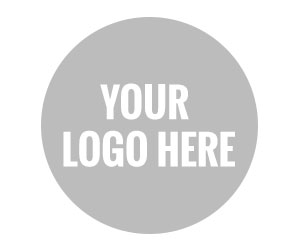 [Speaker Notes: 1) Update the logo]
18
Scenario 3: perspective
Perspective on the idea and comment?
What action might the moderator take?
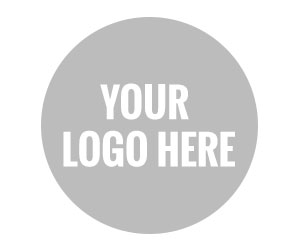 [Speaker Notes: 1) Update the logo]
19
Scenario 3: a moderator action
Pick “comment”
Type…
“Thank you for sharing your enthusiastic response. Can you offer further perspective, based on your direct experience working with contractors? What is your perspective on the company’s ability to attract and retain quality providers?”
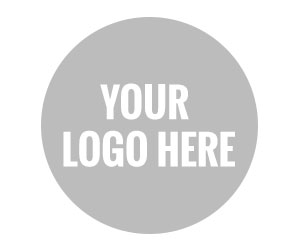 [Speaker Notes: 1) Update the logo]
20
Scenario 4: The case of a call for help
The Idea 
Description
When we start maintenance projects, it seems as if we pay a lot of attention to the near-term, but not the total, long-term cost of the work. our company is around for the long-term. What if we got the managerial accountants to look at some of our larger maintenance projects? I’ve just started learning about total cost accounting in my part-time MBA program, but I would need some help exploring the idea, fully. 
Value
Our limited view on cost modeling causes us to pay more, long term, to fix things multiple times over. If we visit the larger projects from a long term perspective, we might be able to realize some cost savings.
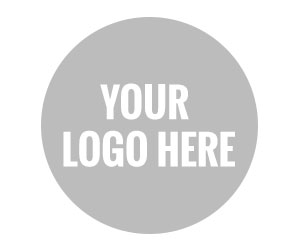 [Speaker Notes: 1) Update the logo]
21
Scenario 4: perspective
Perspective on the idea and comment?
What action might the moderator take?
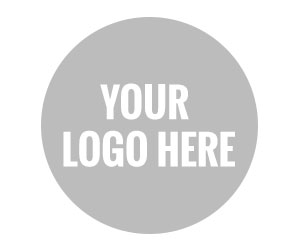 [Speaker Notes: 1) Update the logo]
22
Scenario 4: a moderator action
Pick “share”
Find a couple managerial accountants in the directory
Type…
“Hello, I would very much value your perspective on this idea. The contributor has an idea for improvement, but she is rather green in applying what she’s learned to the real world. What do you think?”
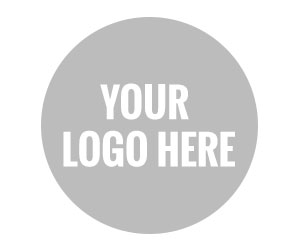 [Speaker Notes: 1) Update the logo]
23
Scenario 5: the case of the off-topic idea
The Idea 
Description
The cafeteria at the Wabash River Station used to have pizza Fridays. I really liked the pizza. Now, there are no more pizza Fridays.  Let’s bring them back!
Value
When we stop things that employees like for no good reason, it causes employees to disengage. If we bring back pizza Friday, perhaps engagement will go back up.
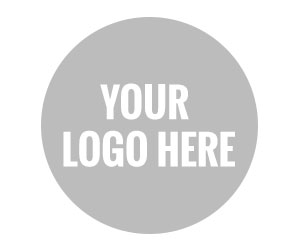 [Speaker Notes: 1) Update the logo]
24
Scenario 5: perspective
Perspective on the idea and comment?
What action might the moderator take?
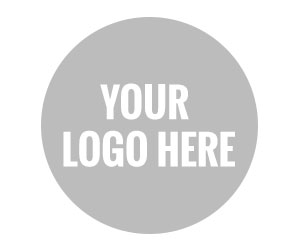 [Speaker Notes: 1) Update the logo]
25
Scenario 5: a moderator action
Pick “comment”
Type…
“Hello, thank you for sharing your perspective on the challenge question, ‘How might we maximize the likelihood that you reach your potential at work?’ Please advise – do you believe that your idea directly addresses the question in an authentic way?”
(3) Follow up…
If the contributor has second thoughts, then you can go back to the challenge team to have them delete the idea.
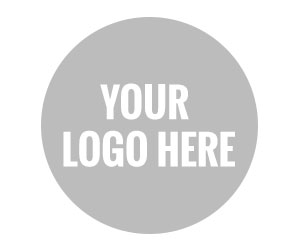 [Speaker Notes: 1) Update the logo]
26
Questions?
Thank You
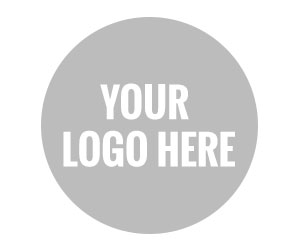 [Speaker Notes: 1) Update the logo]